Literatura
Efekt ablace periatriálních gangliových plexů (neselektivně při ablaci pro FS, selektivně při kardioneuroablaci) na autonomní inervaci komor?

Rozporné nálezy:
Prodloužení QT + maligní arytmie časně po ablaci pro FS (kazustiky)
Přechodné prodloužení QTc po ablaci pro FS
Neutrální efekt ablace pro FS na QTc
Výrazné a trvalé zkrácení QTc po kardioneuroablaci
Výrazné zkrácení QT po kardioneuroablaci u pacientů s LQTS (kazuistika)
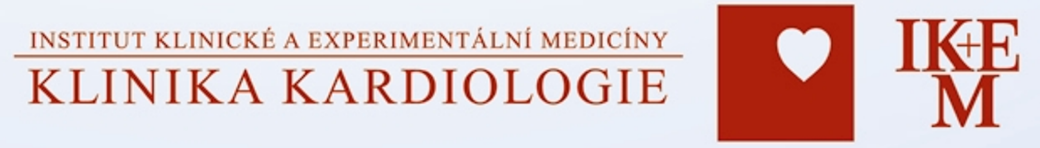 Potential therapeutic effects of electrogram-guided
cardioneuroablation in long QT syndrome: case series
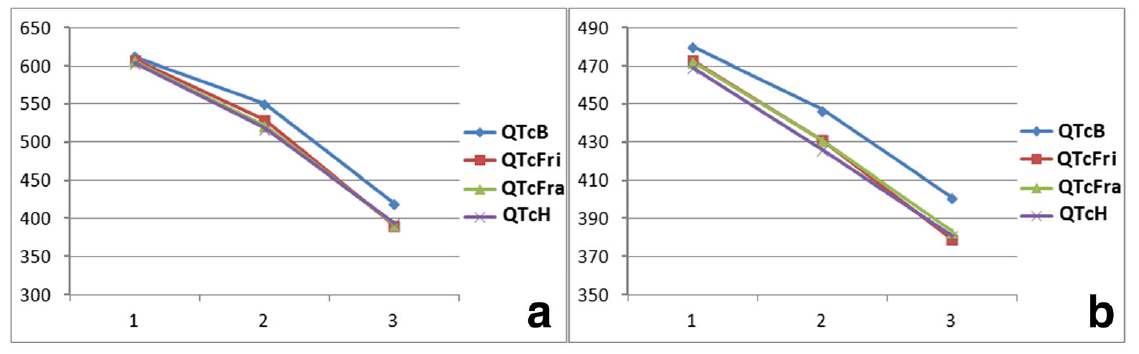 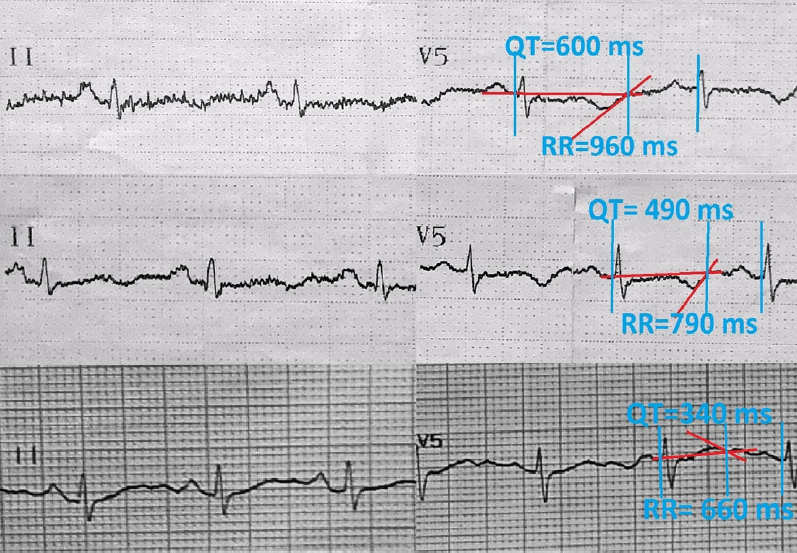 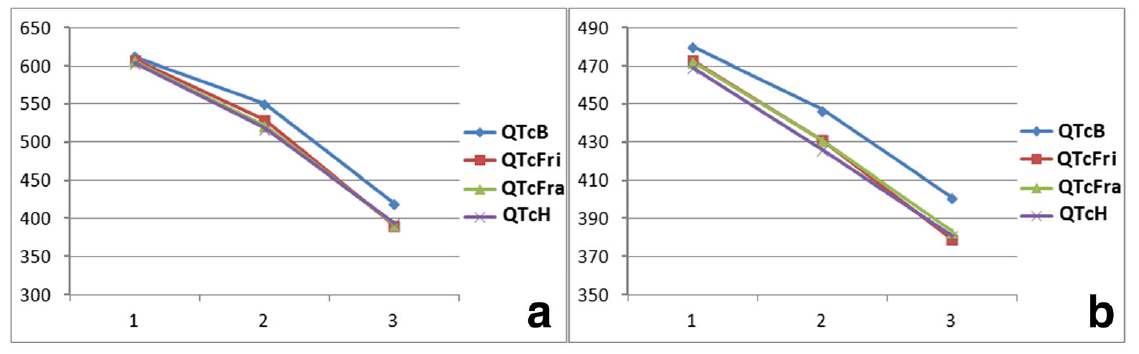 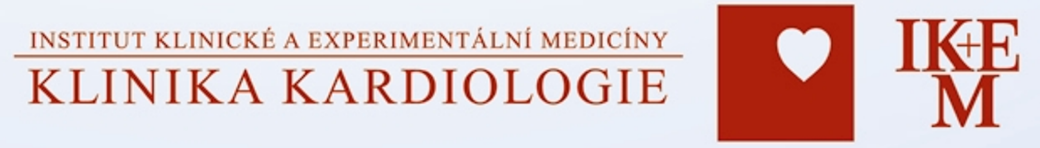 Aksu T et al. J Interv Card Electrophysiol  2021;61(2):385-93
Prolongation of QT interval after pulmonary vein isolation 
for paroxysmal atrial fibrillation
N = 117
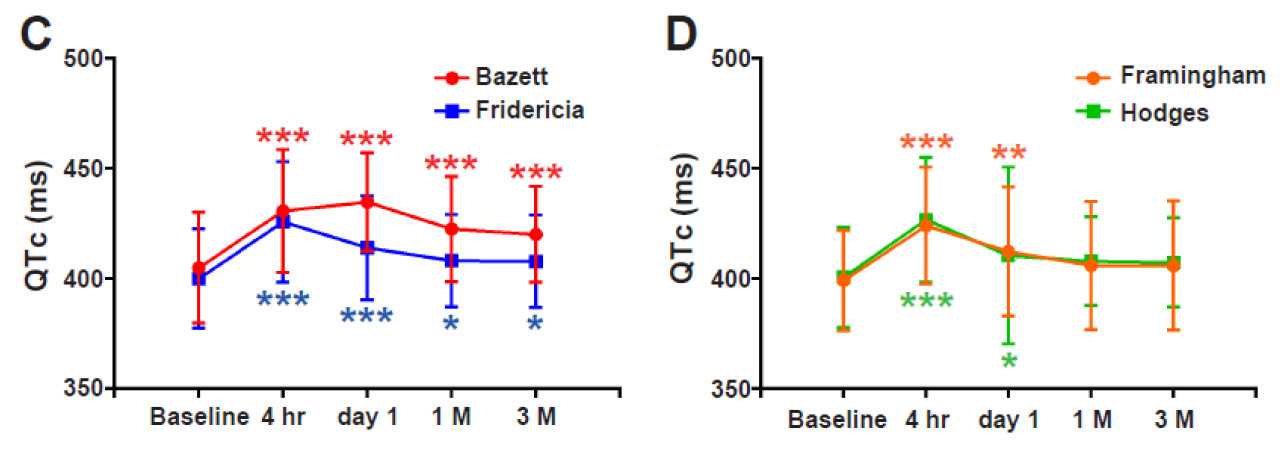 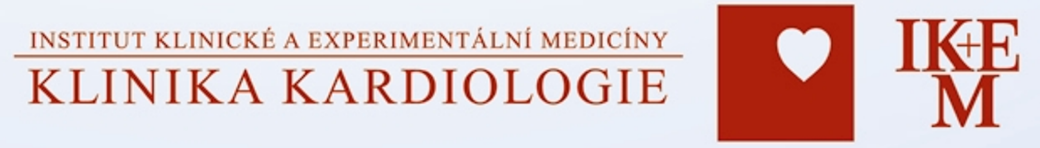 Chikata et al. J Cardiovasc Electrophysiol. 2020 Sep;31(9):2371-2379
Kardioneuroablace IKEM (N = 108)
Fridericia
Framingham
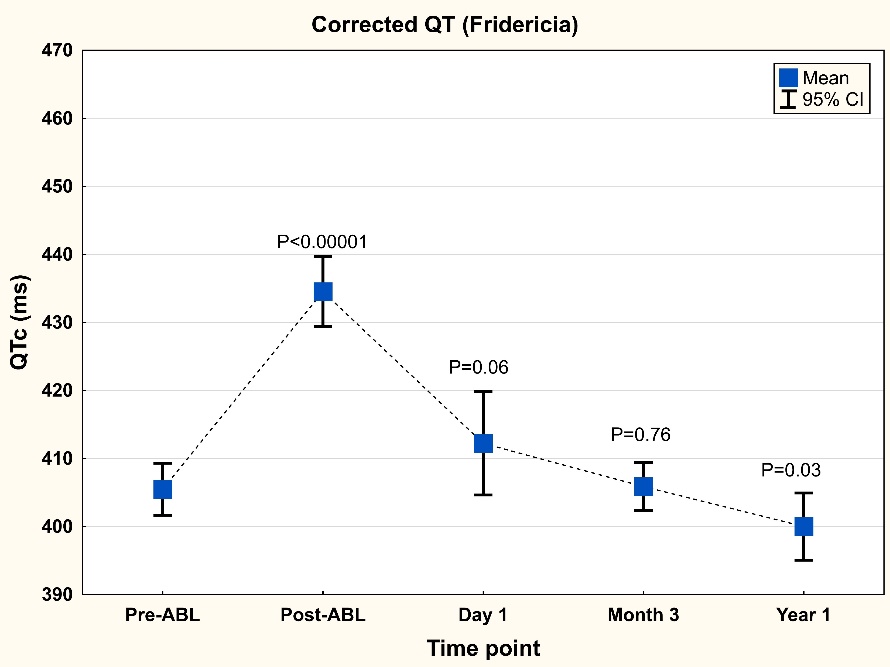 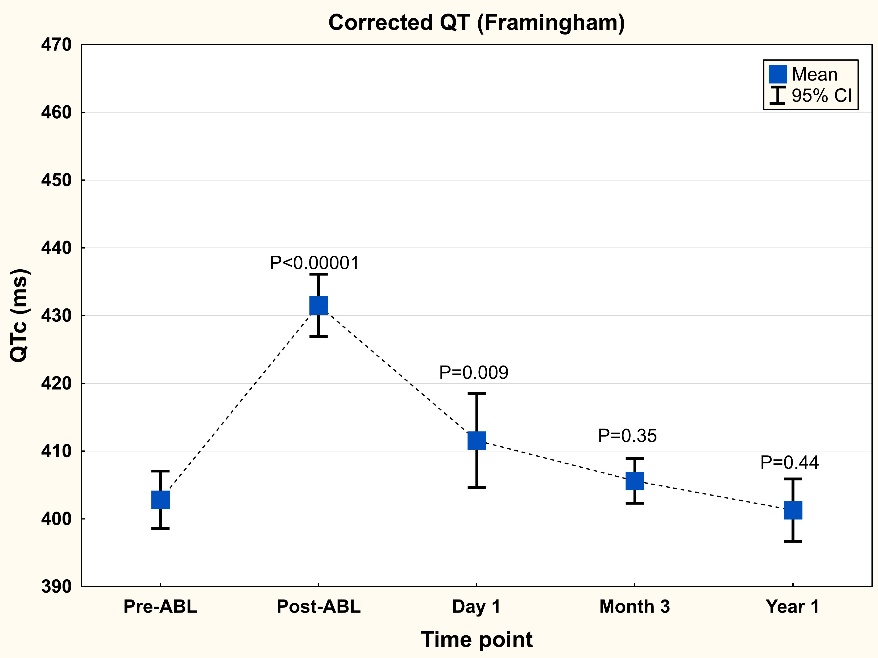 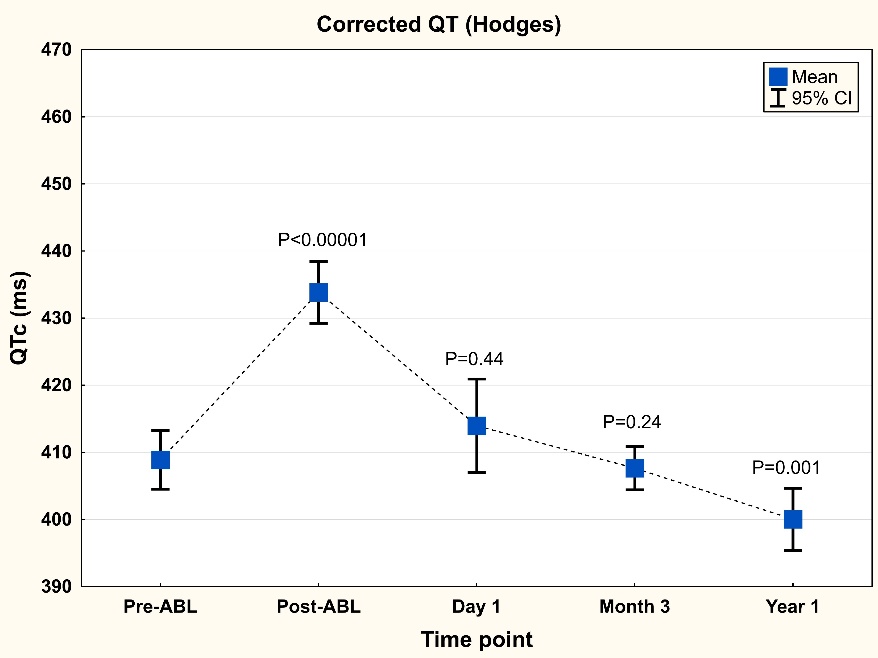 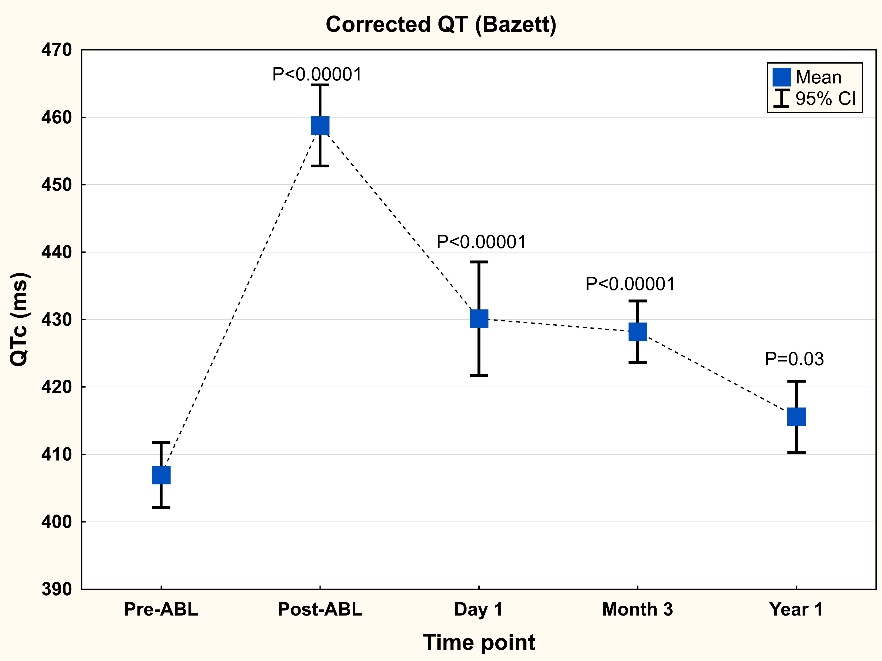 Bazett
Hodges
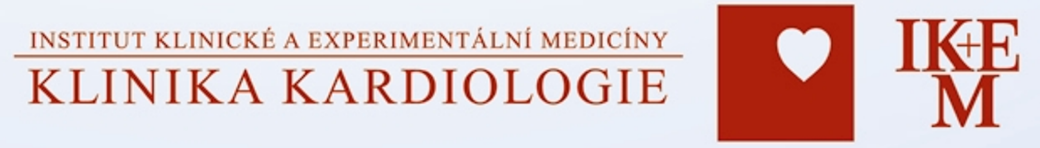 Cíl práce
Studovat intraprocedurální efekt kardioneuroablace na QT interval při fixní srdeční frekvenci s využitím síňové stimulace.
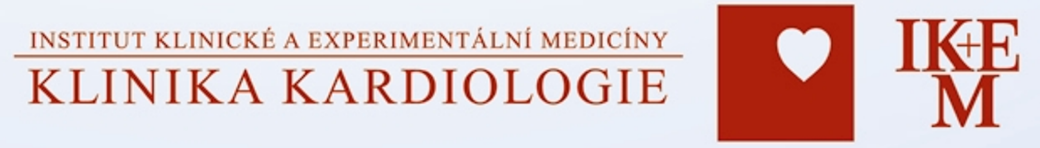 Soubor pacientů
30 pacientů podstupujících kardioneuroablaci v celkové anestezii
Muži: 43%
Věk: 39 ± 9 let
RF čas: 12 ± 3 min
Kompletní denervace (podle extrakardiální vagové stimulace)	
sinusový uzel: 97%
AV uzel: 90%
Akcelerace sinusového rytmu
intraprocedurálně: 53 ± 12/min … 79 ± 13/min
periprocedurálně: 59 ± 13/min … 80 ± 15/min
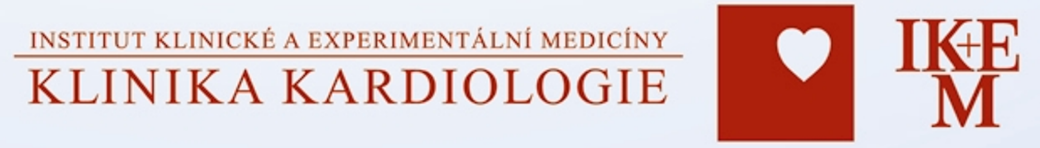 Metodika
Intraprocedurální hodnocení QT
Stimulace síní (po dobu 5 min) s fixní frekvencí v pásmu 80-100/min se zachováním AV převodu 1:1
Záznam 15-20 sekund 12-svodového EKG (CardioLab, GE Healthcare)
Signálové průměrování
Měření QT na zvětšeném templátu QRS-T digitálními kalipery

Periprocedurální hodnocení QT
Paralelní analýza QT a QTc z automatického měření (MAC 5500, GE)
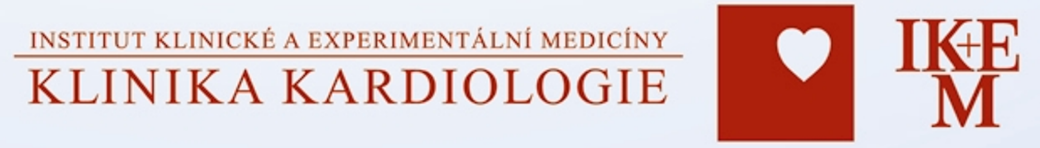 Příklad měření QT
HR 79 bpm
QT 479 ms
QTc 550 ms (Bazett)
HR 36 bpm
QT 636 ms
QTc 489 ms (Bazett)
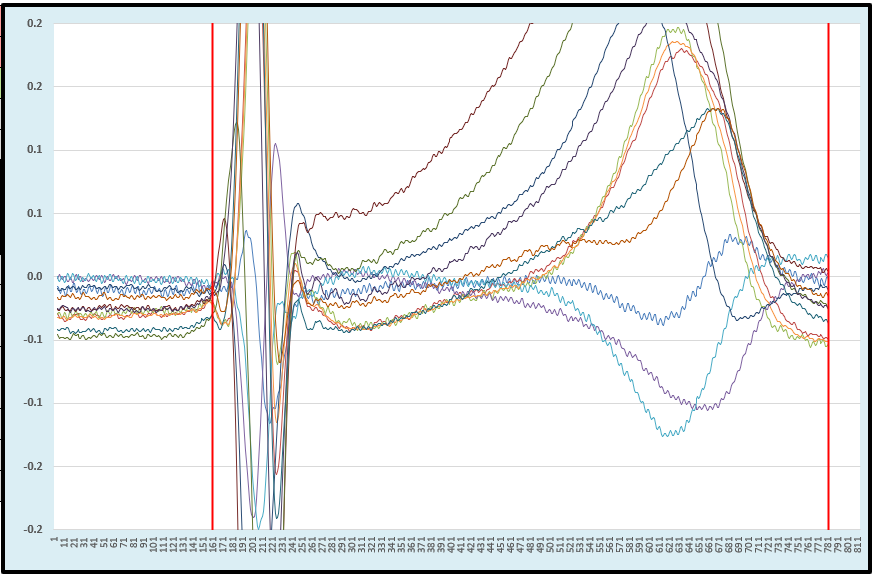 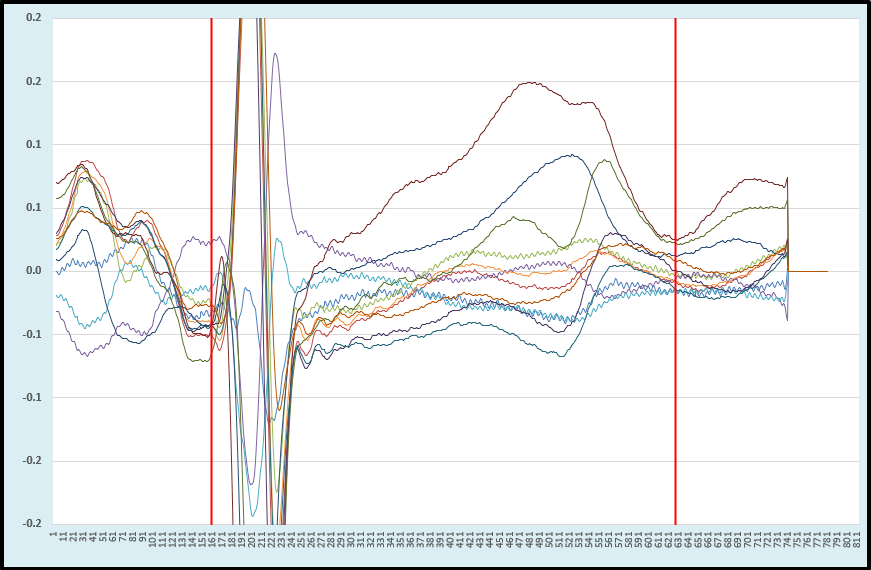 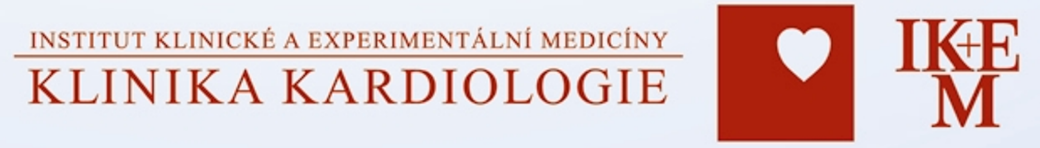 Změny QTc
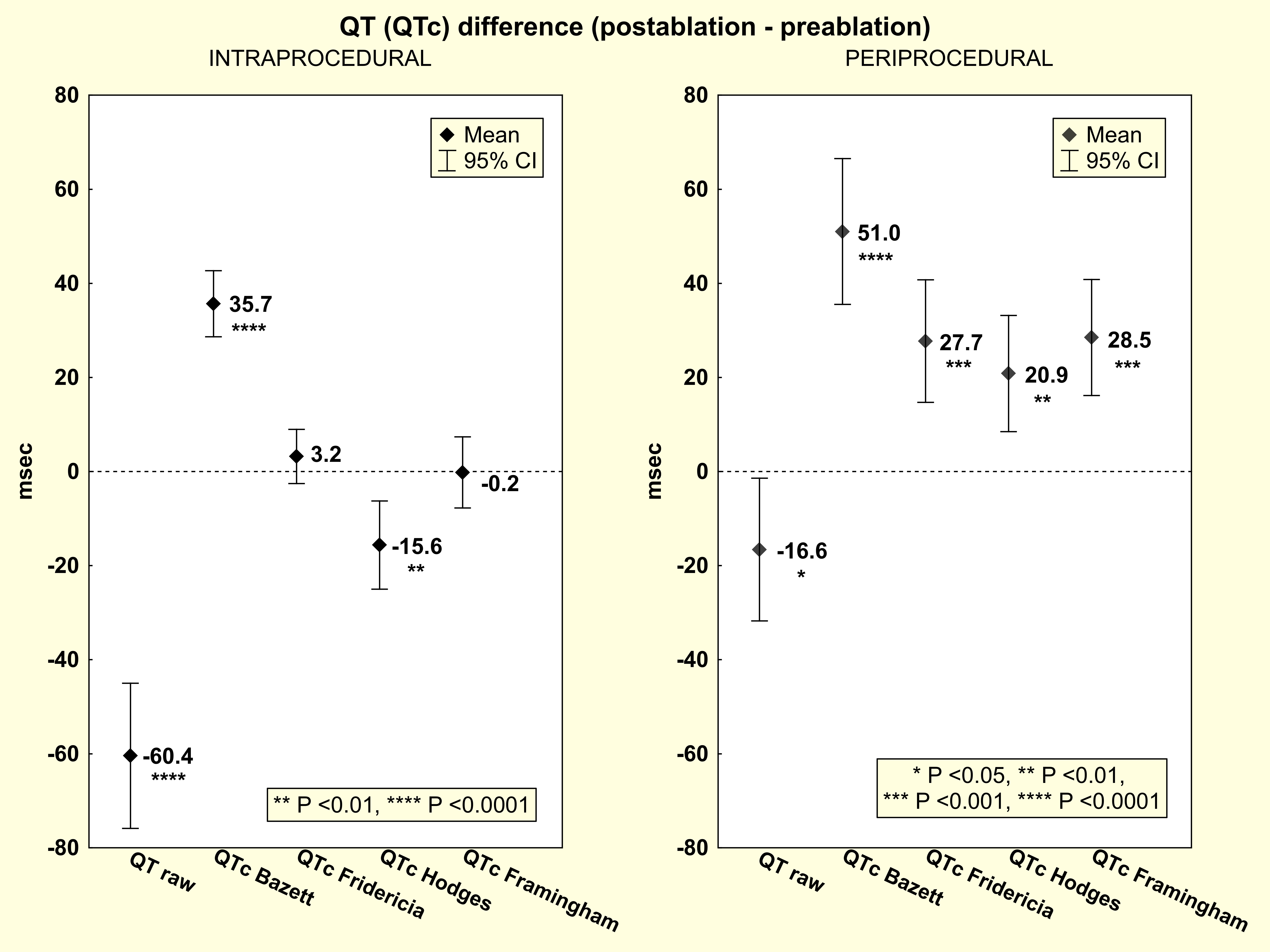 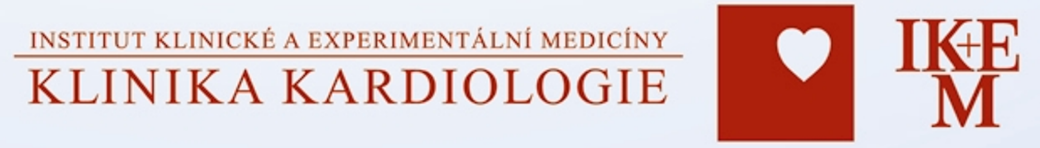 Distribuce změn QTc
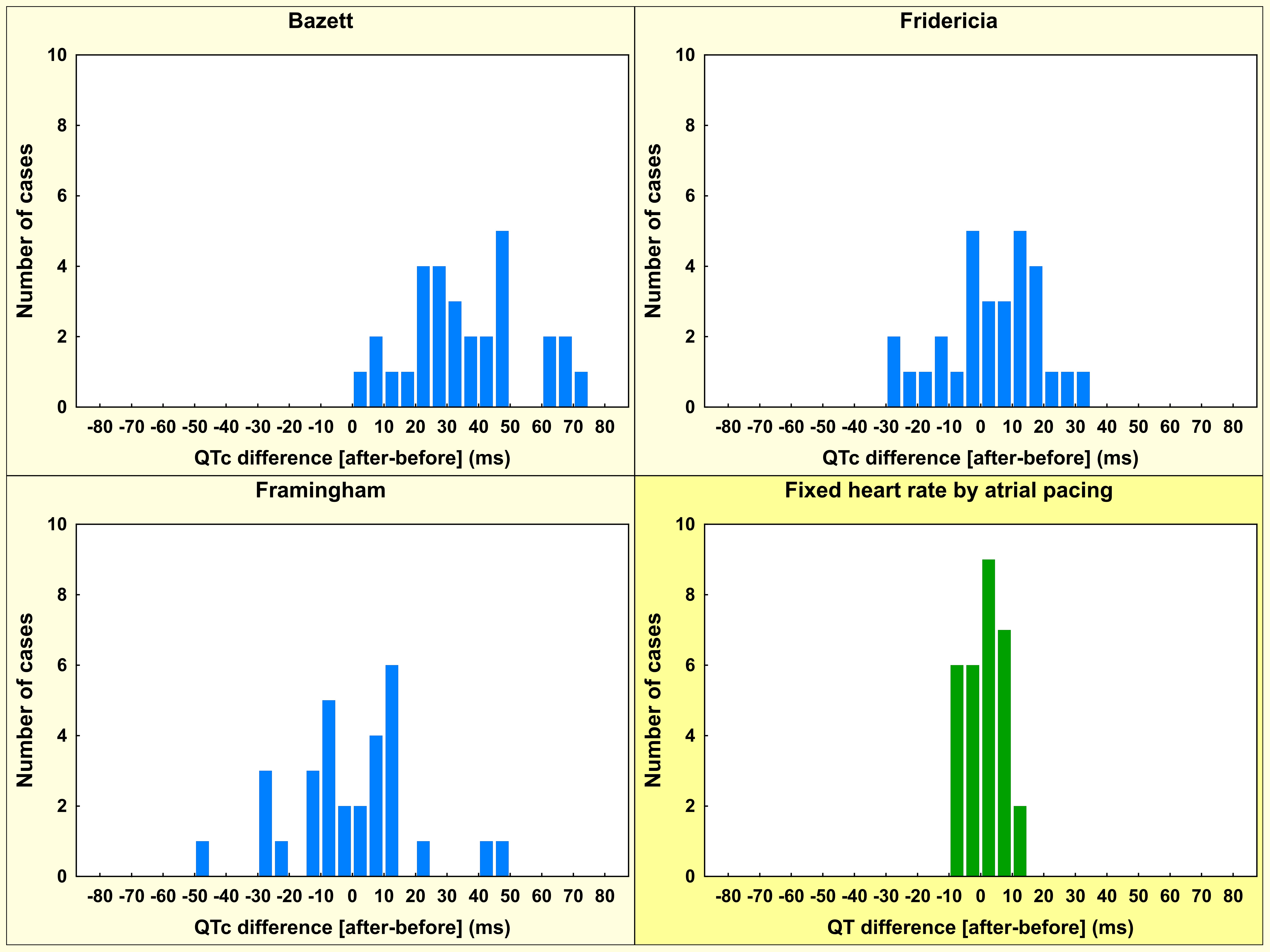 +1.5 ms
95% CI: -0.8; +3.7 ms
P = 0.19
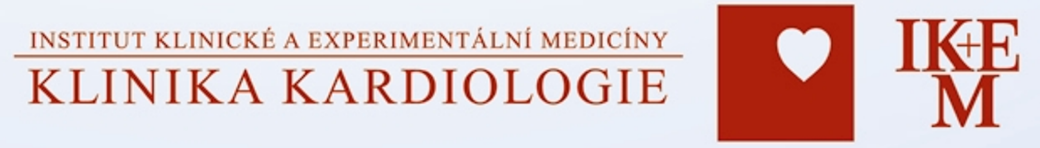 Závěry
Kardioneuroablace nemění akutně trvání repolarizace komor.
Opožděné postprocedurální změny repolarizace jsou nepravděpodobná.
Identické výsledky lze očekávat i po ablaci pro fibrilaci síní.
Veškeré předchozí informace o dynamice repolarizace jsou pravděpodobně falešné při nesprávné metodice měření QT a neadekvátní korekci QT na aktuální srdeční frekvenci.
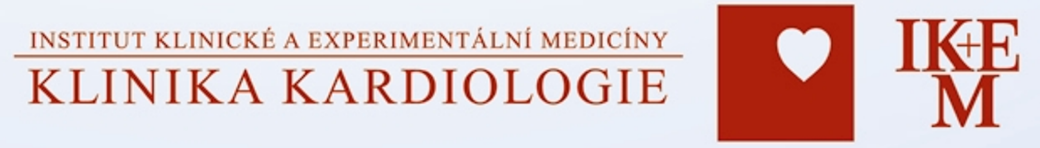 SR:  	77 bpm  
QT: 	436 ms  
QTc: 	493 ms
SR:  	81 bpm  
QT: 	366 ms  
QTc: 	425 ms
SR:  	48 bpm  
QT: 	446 ms  
QTc: 	398 ms
3 months
24 hours
Baseline
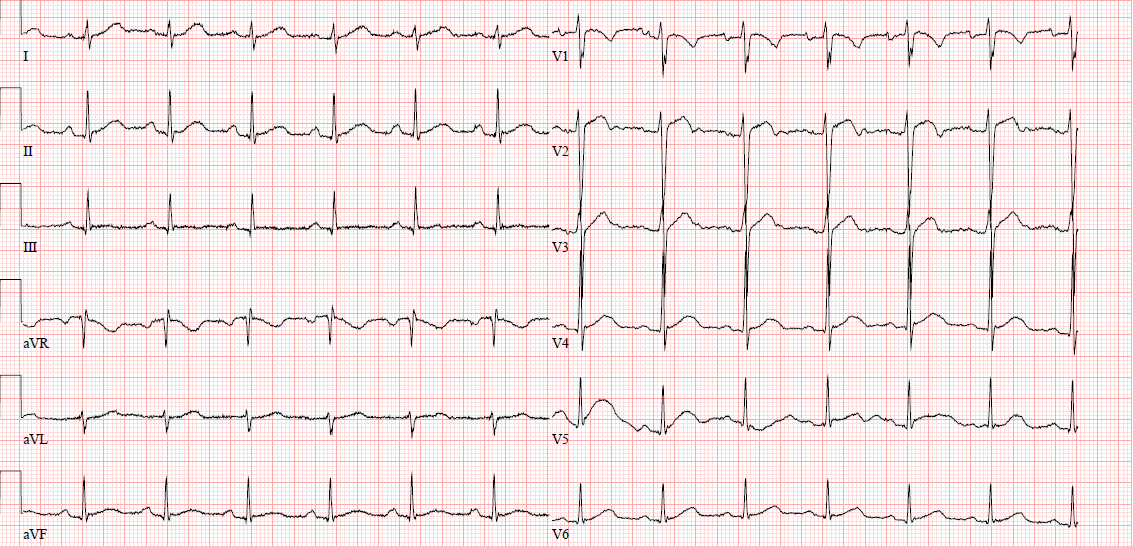 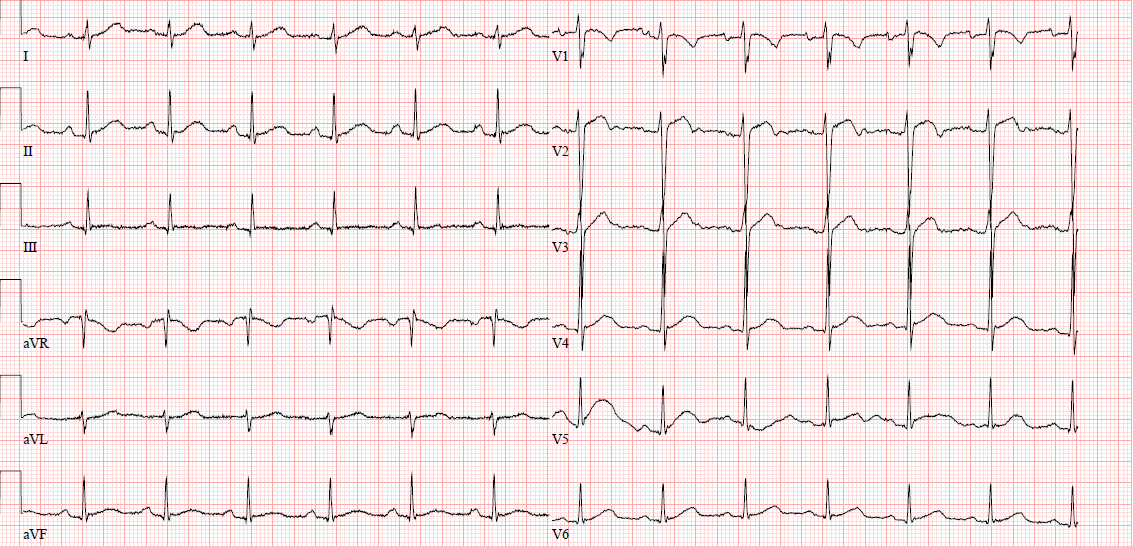 I
II
III
aVR
aVL
aVF
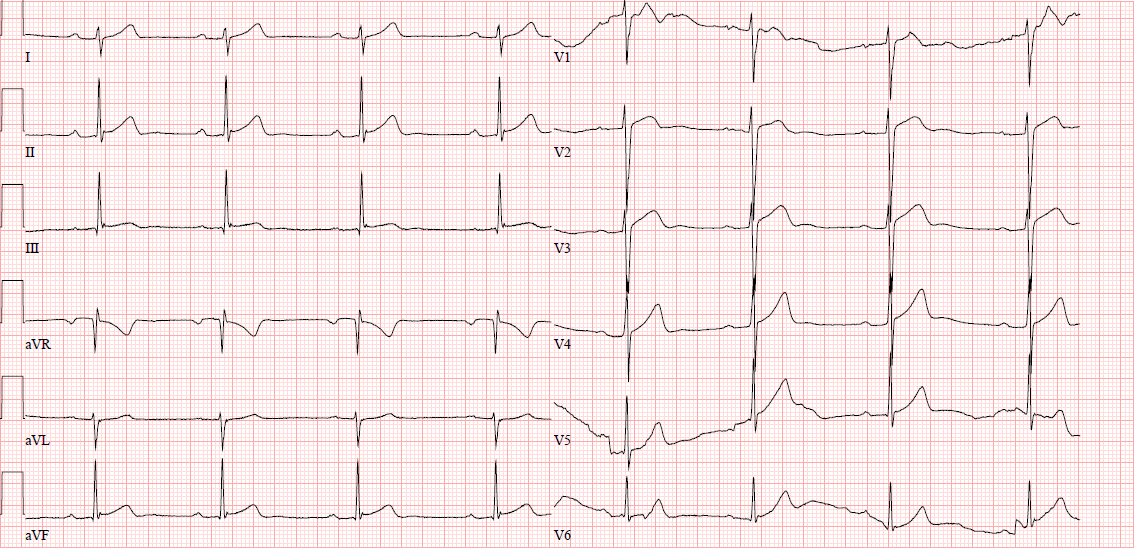 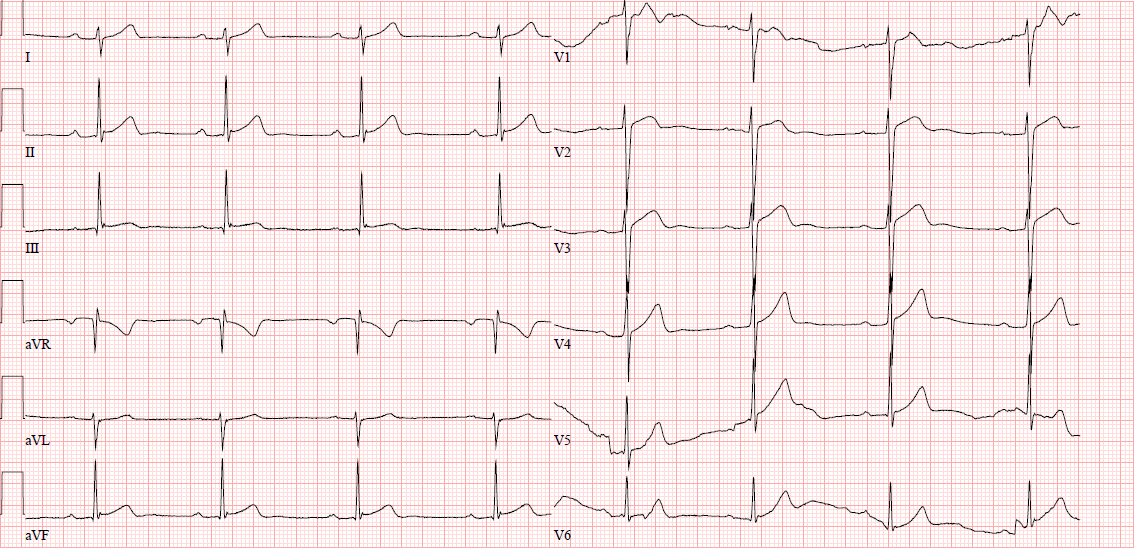 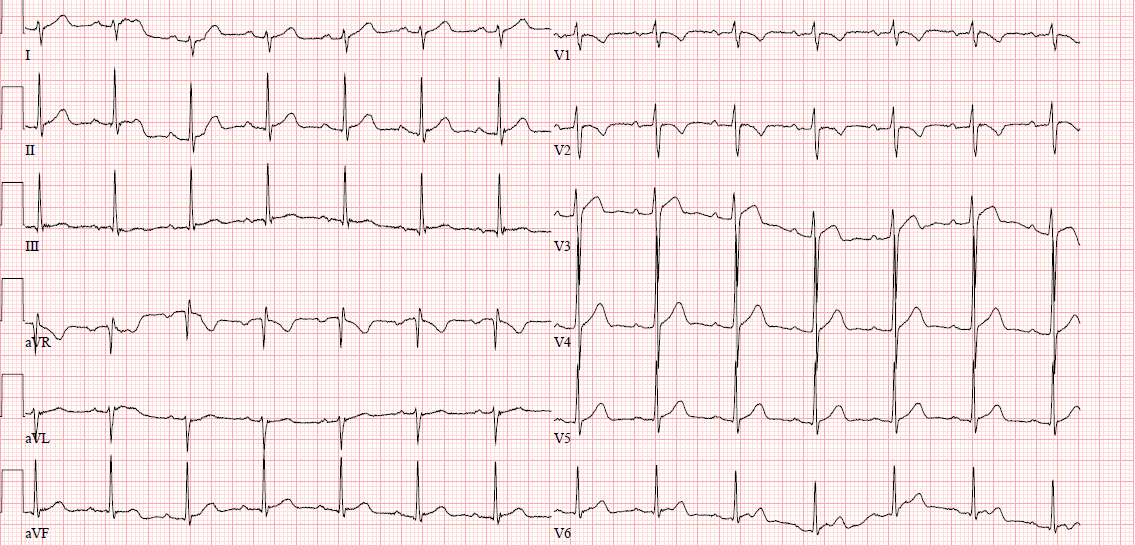 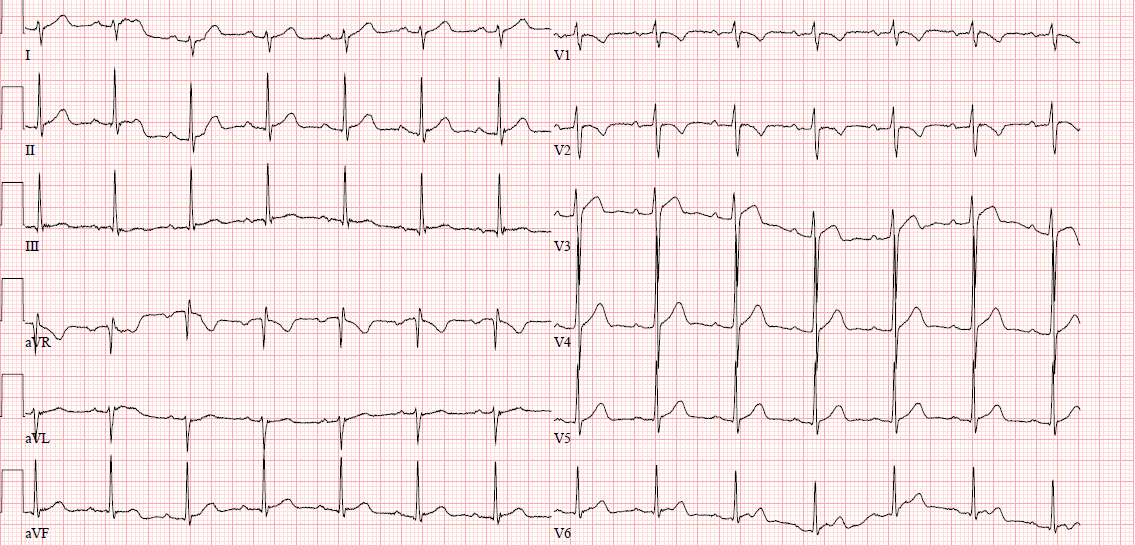 V1
V2
V3
V4
V5
V6
V1
V2
V3
V4
V5
V6
I
II
III
aVR
aVL
aVF
I
II
III
aVR
aVL
aVF
V1
V2
V3
V4
V5
V6
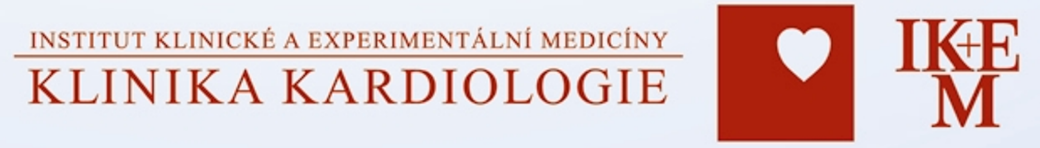 Pulmonary vein isolation in a real-world population 
does not influence QTc interval
N = 117
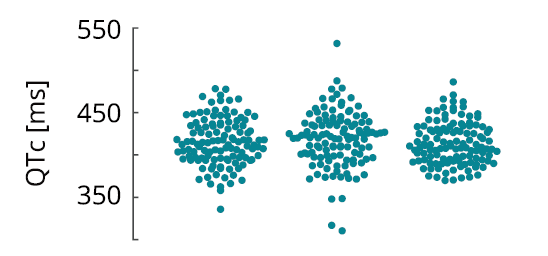 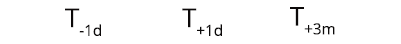 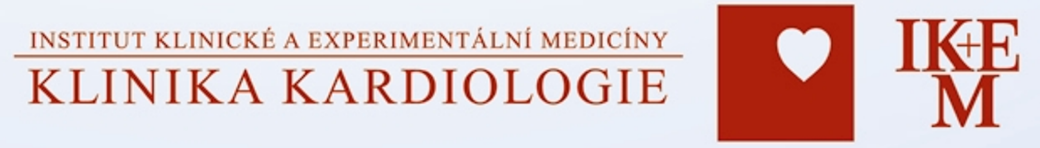 Hermans BJM et al. Europace 2021;23(Suppl.1):i48-i54
QTc shortening effect of ganglionated plexi ablation
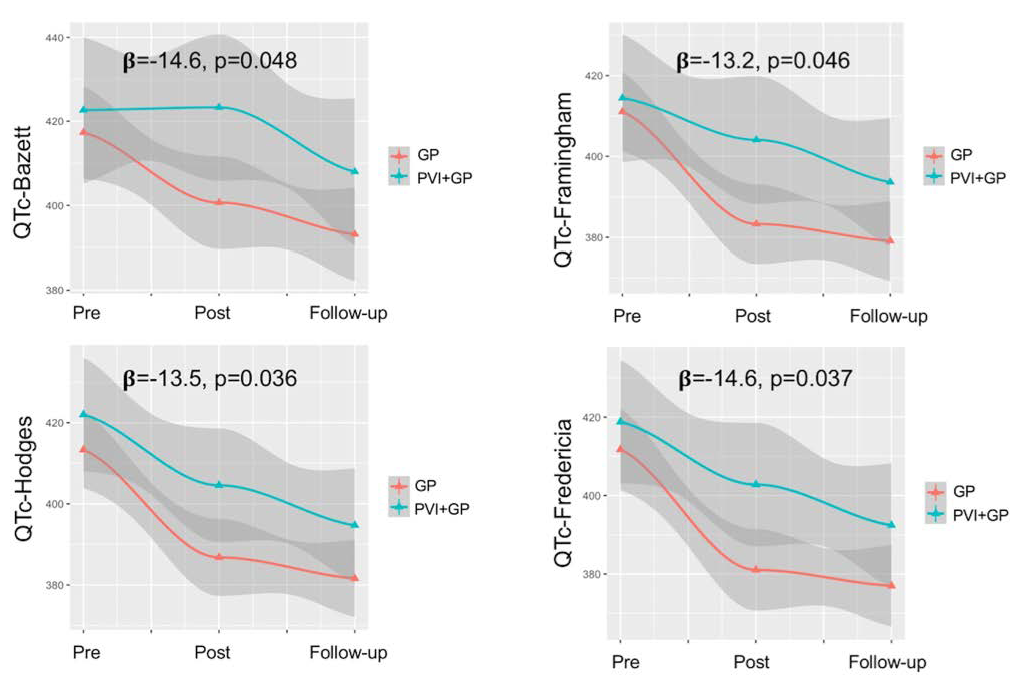 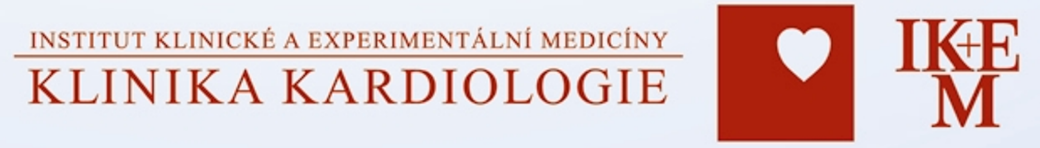 Aksu T et al. J Cardiovasc Electrophysiol 2021;32(4):1161-65
Kardioneuroablace IKEM (N = 108)
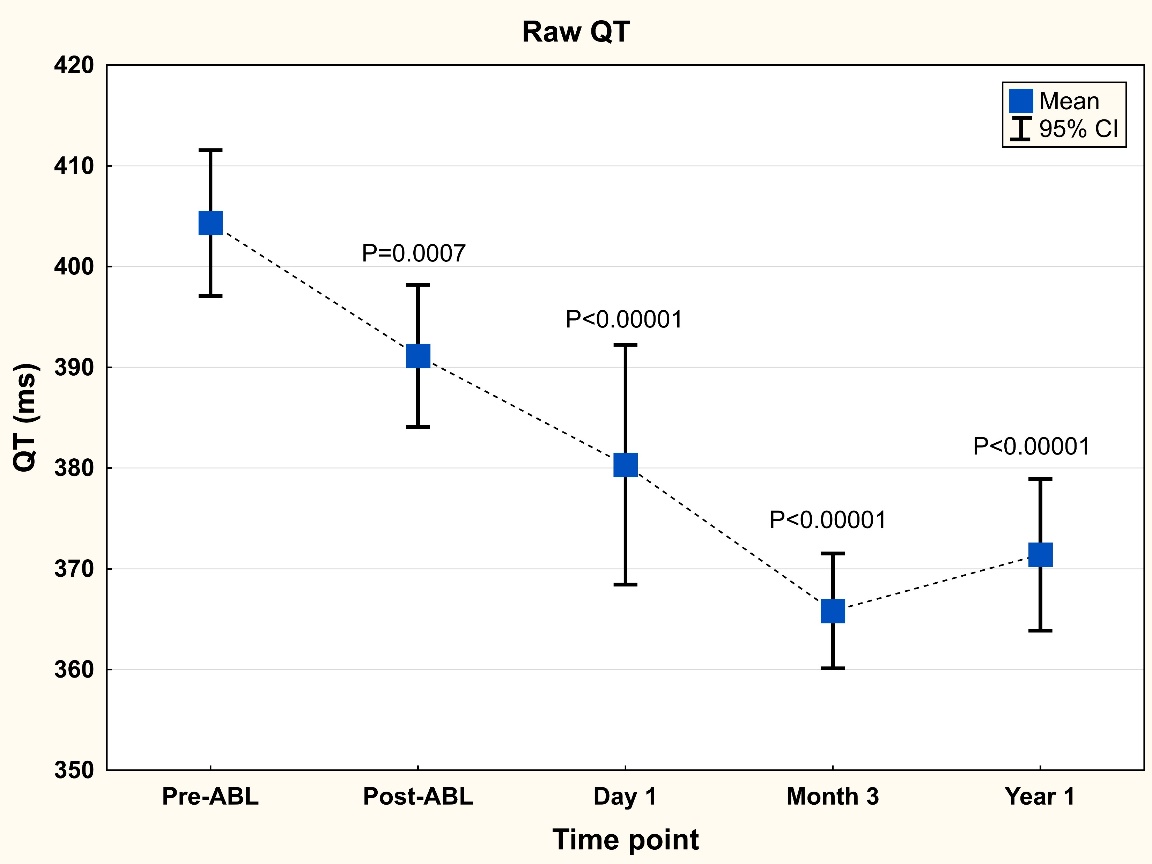 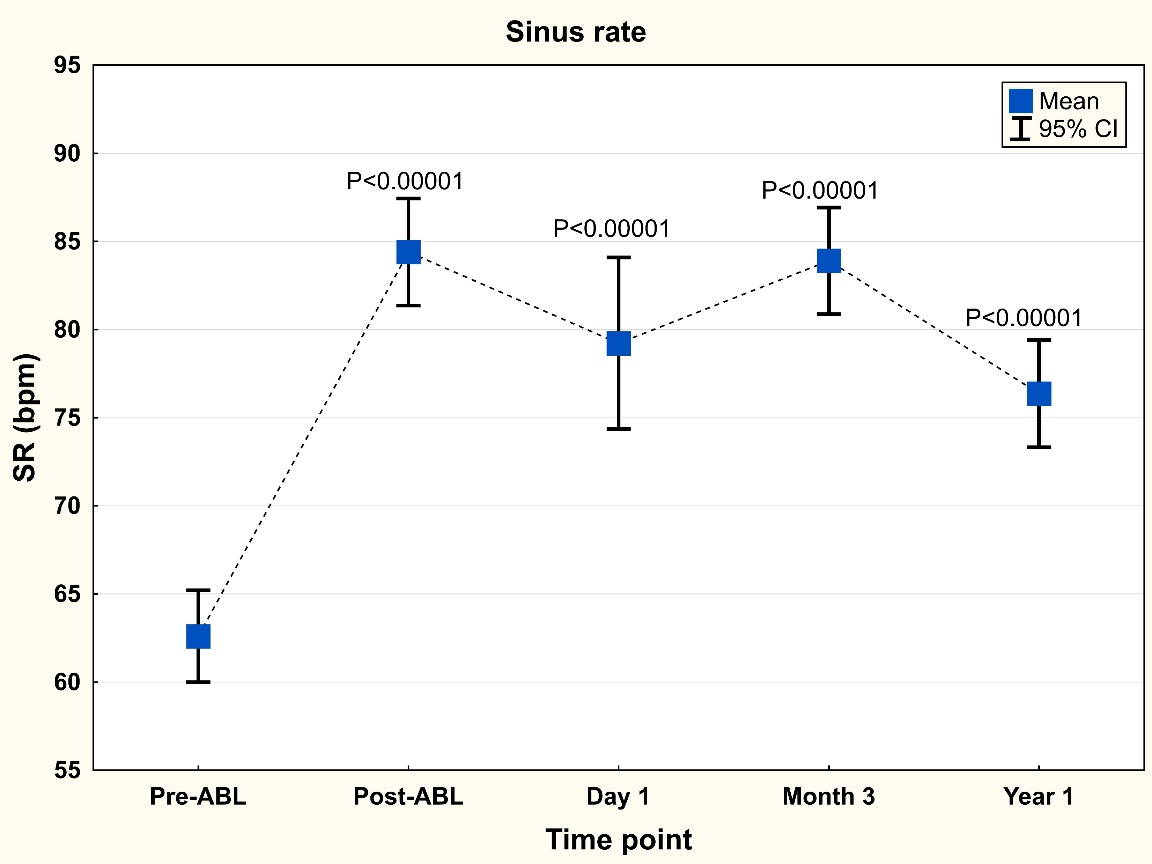 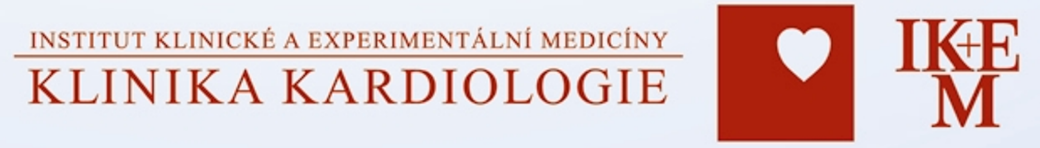 HR 100 bpm
QT 430 ms
QTc 555 ms
HR 100 bpm
QT 423 ms
QTc 546 ms
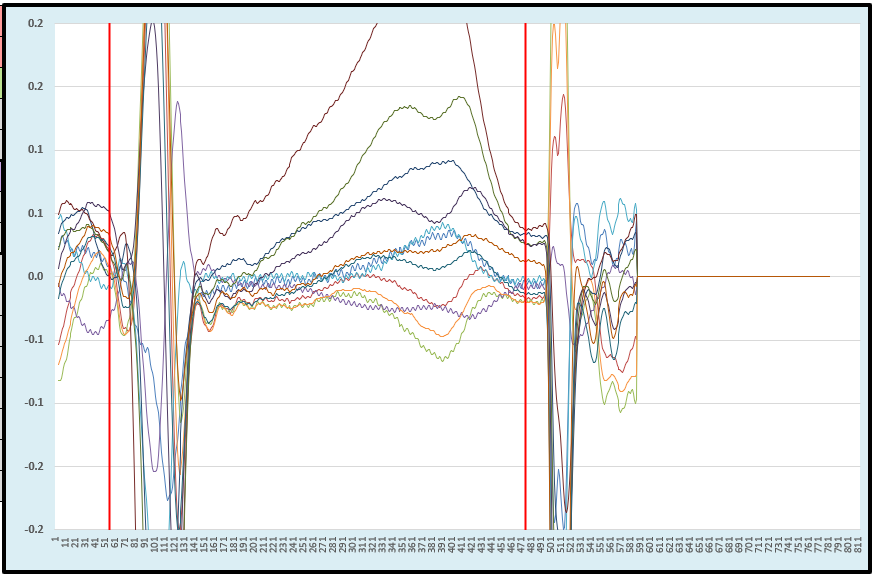 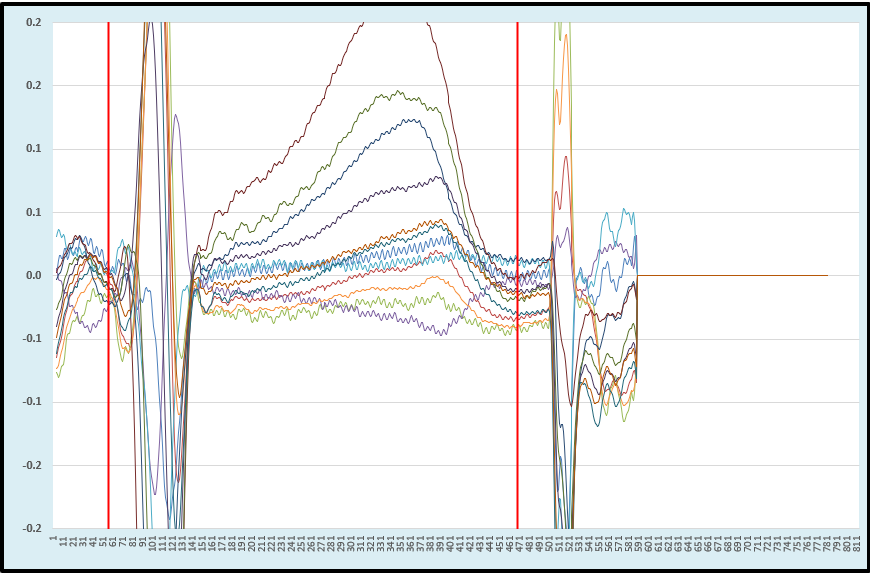 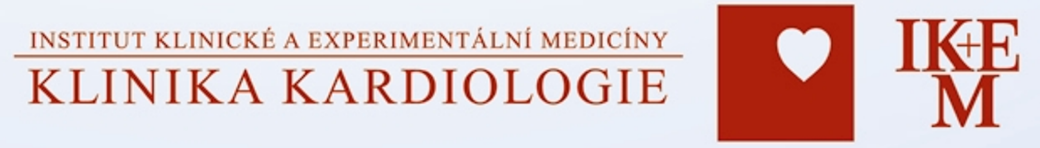